CS 150 
The Theory of Automata and Formal Languages
Discussion 9
TA: Hao Chen (hchen069@ucr.edu)
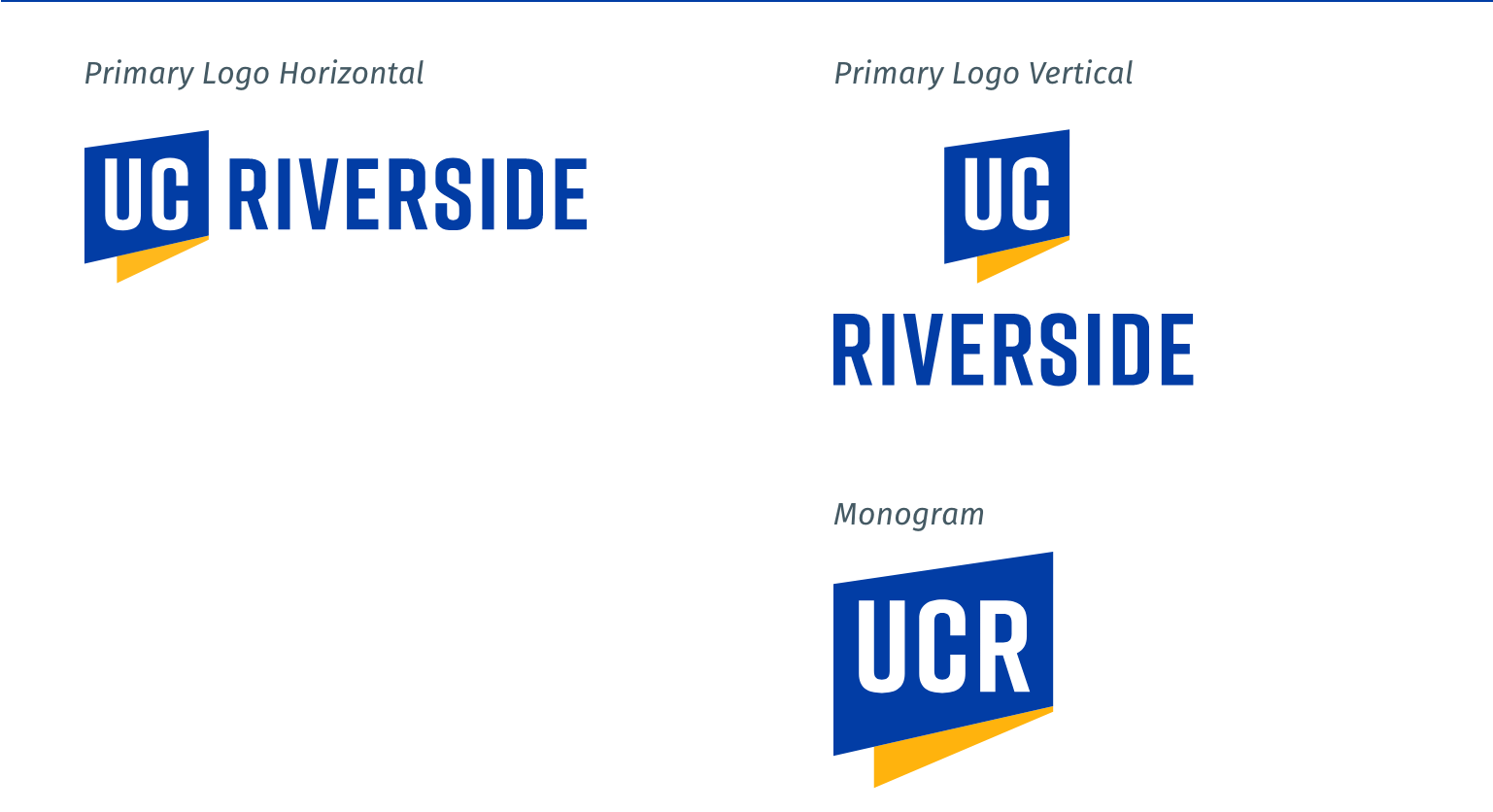 Convert unambiguous CFG to ambiguous CFG
S → AB  
A → Aa | a  
B → b
Computation Sequences of PDA
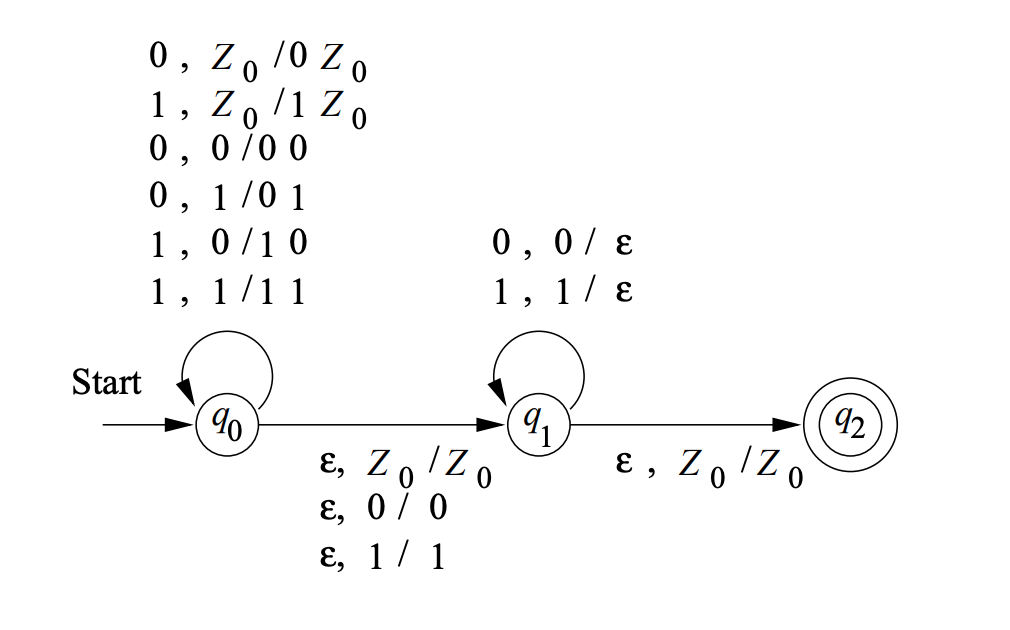